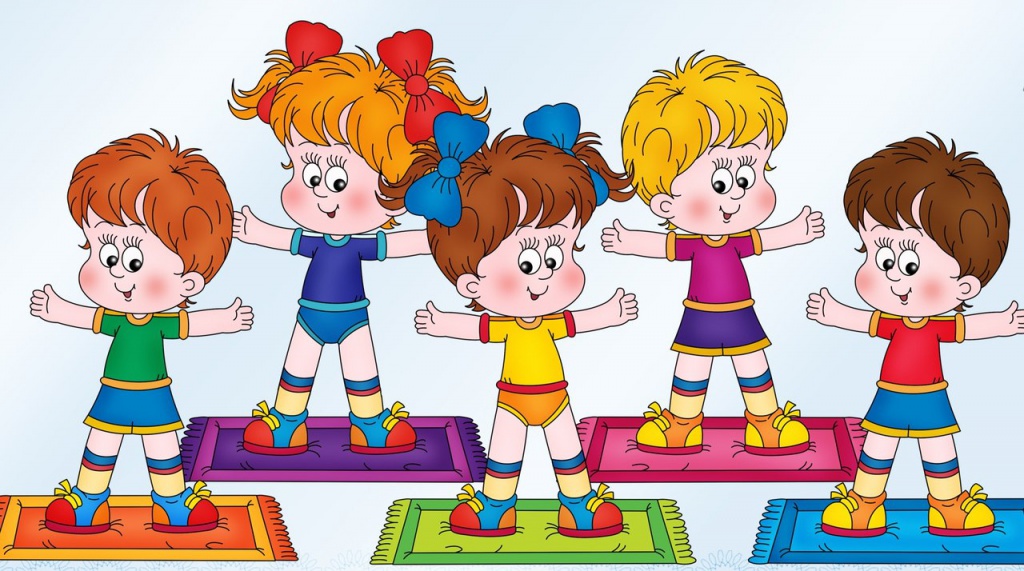 Физминуткаяс коми урокъяс вылын.
Лыддьöдлана физзарядка-1.
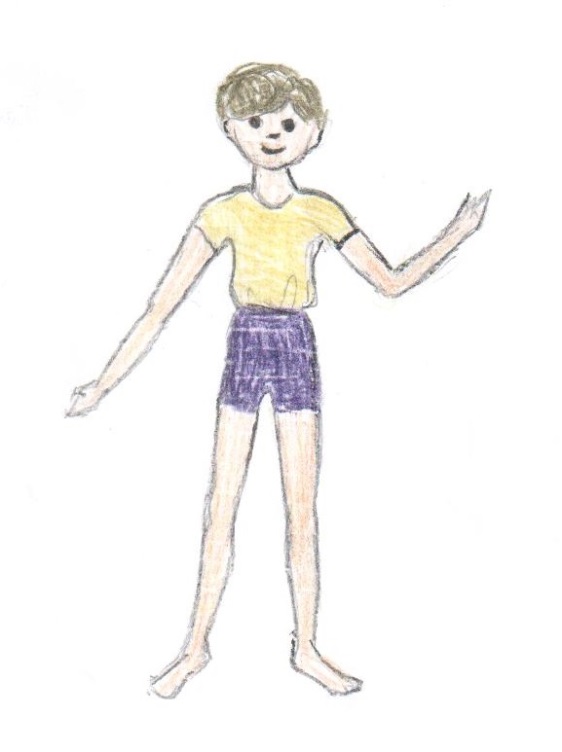 Чеччам чöла – шум ни зык.
Вöчам тадзи: öтик –кык
öтик –кык , öтик –кык.
Вöчам тадзи: öтик –кык.
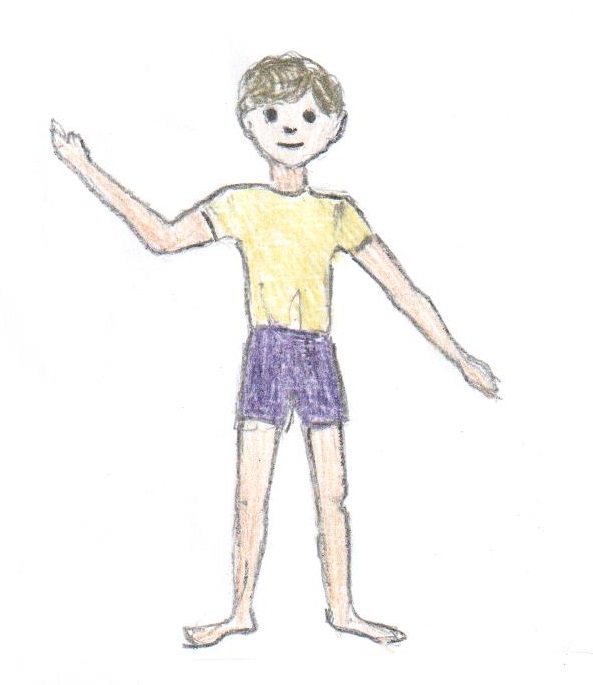 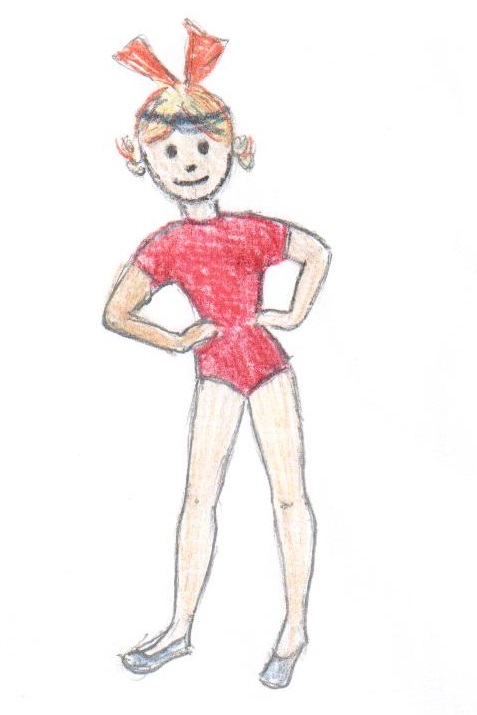 Коскö пуктам кыкнан ки,
Недыр чеччалыштам ми,
Медым ньöти мудз эз коль:
куим – нёль, куим – нёль. Медым ньöти мудз эз коль:
куим – нёль, куим – нёль.
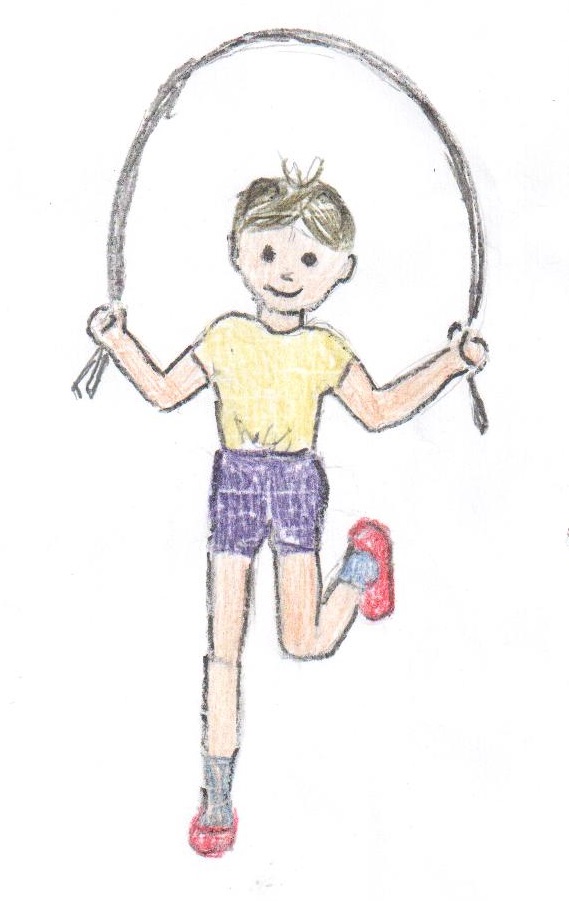 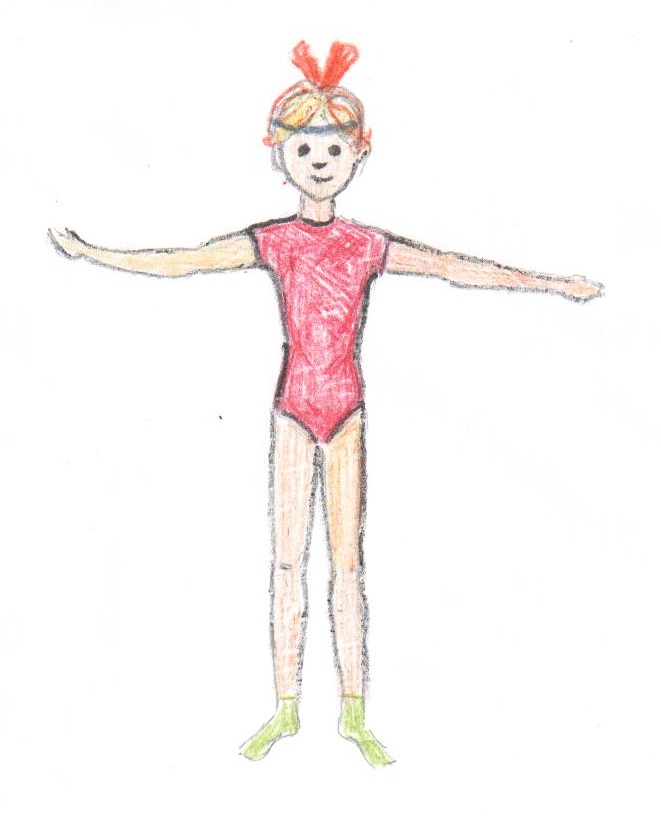 Öнi лолыштамöй пыдöдз,
Кияс шевкнитламöй быдöн,
Ме ног, челядь, вочöй вай:
Вит и квайт, вит и квайт. 
Ме ног, челядь, вочöй вай:
Вит и квайт, вит и квайт.
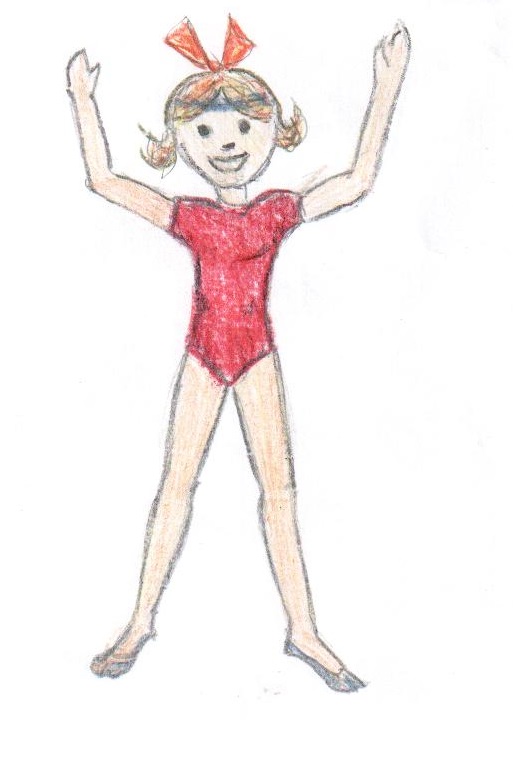 Кияс нюжöдамöй тадзи,
Сэсся лажыньтчамöй надзöн.
Сувтам: сизим и кöкъямыс.
Бара лажыньтчамöй надзöн,
Сувтам: сизим и кöкъямыс.
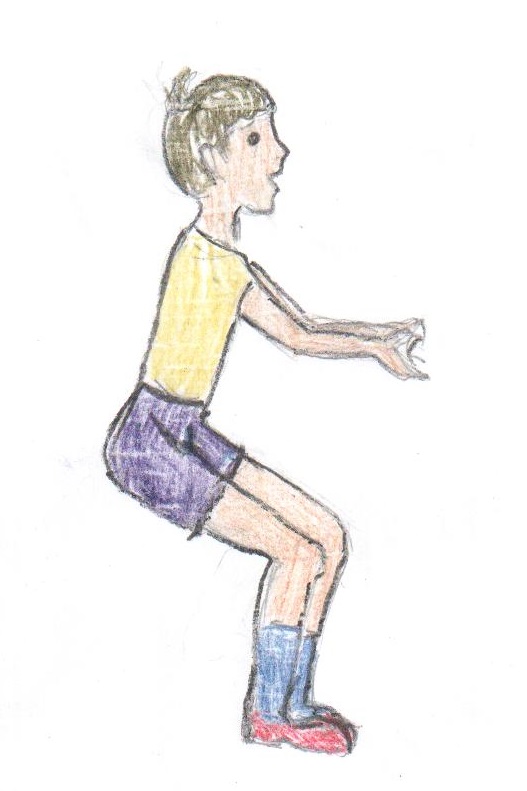 Физзарядка вöчам водзö,
Киöн судзöдчылам джоджöдз.
Молодечьяс, ай да класс,
Помаламöй: öкмыс – дас,
öкмыс – дас.
 Помаламöй: öкмыс – дас,
öкмыс – дас.
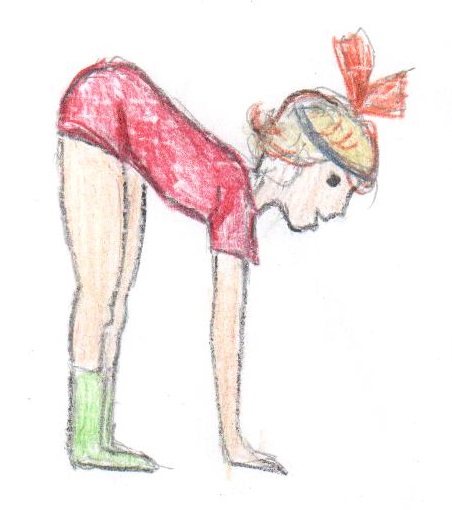 Лыддьöдлана физзарядка -2.
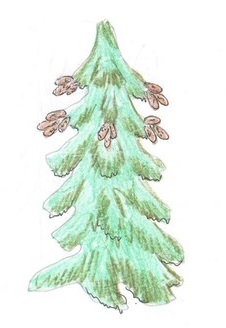 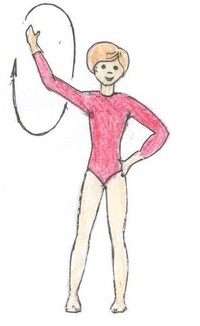 Öти –кык, куим – нёль
Коз пу йылö öшйис коль.
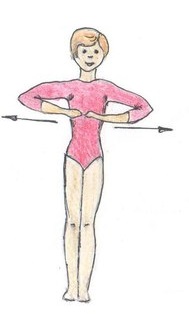 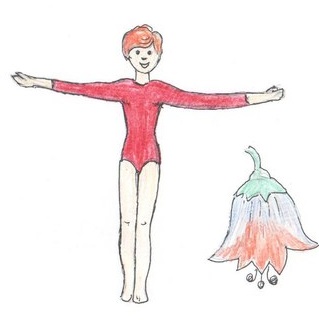 Ёна жö нин пöльтчис 
Ыргöн кöлöкöльчик.
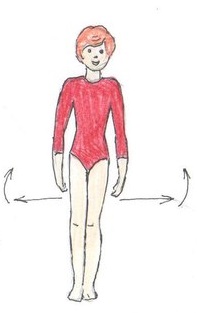 Вывтi ёна радлö ур,
Тöвбыд сылы лоас нур.
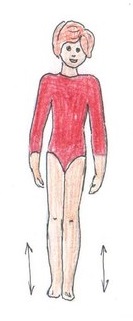 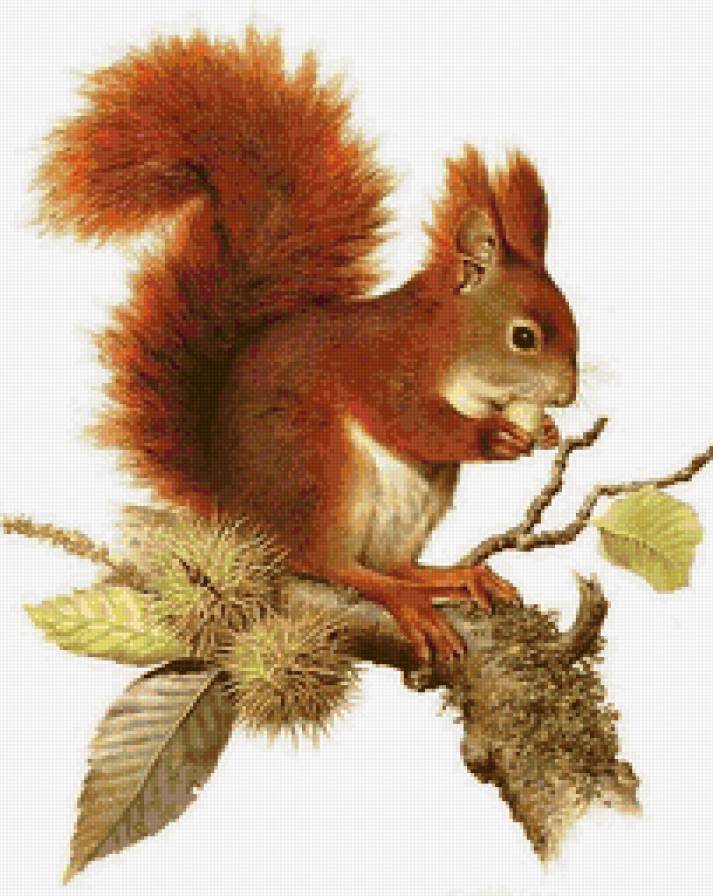 Молодечьяс! 

                Аттьö.
Коми кыв вылын физминуткаяс дасьтiс
Бажукова Елена Вильевна, коми кыв да литература велöдысь.